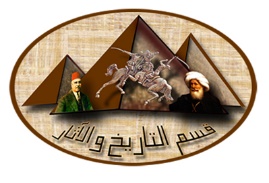 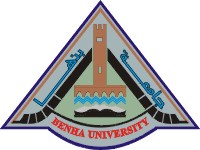 اسم المقرر : تاريخ مصر الحديث
رقم المحاضرة : الثالثة
اسم الأستاذ: نجلاء محمد عبد الجواد
الفرقة: الثالثة 
القسم العلمى : تاريخ – شعبة آثار
فشل ثورة عرابى واحتلال انجلترا لمصر 1882م
أصدر السلطان عبد الحميد الثاني بعد عزل الخديوي إسماعيل  - و تعين أبنه الخديوى توفيق -  فرماناً في 7 أغسطس 1879 م  يلزم توفيق يختر الباب العالي بكافة المعاهدات التي يقوم بتوقيعها  . و الزمه بأن لا يزيد عدد الجيش المصري عن 18000 جندى وقت السلم . أيضاً أجبره بعدم عقد أي قروض جديده إلا إذا كان الهدف منها إيجاد حل لأزمة  الديون القائمة بشرط موافقة الطرفين الدائن و المدين .
و في  12 سبتمبر 1879م حل الخديوى توفيق  وزارة " شريف باشا و الف وزارة يرأسها هو بنفسه و في تلك الفترة قامت الوزارة توفيق بأعادة نظام الرقابة الثنائية  و كانت قد توقفت بعد إدخال وزيرين احداهما انجليزى و الاخر فرنسي لعضوية الوزارة . و أنتهت الرقابة الثنائية بالأحتلال البريطاني على مصر . 0-كذلك قامت الحكومة المصرية ببيع  حصة تقدر بـ 15 % من أرباح قناة السويس لتسوية الديون الأجنبية .
بالإضافة إلي تأليف لجنة دولية – من الدول التي لها ديون  - لبحث أزمة الديون و كيفية حلها .  و كانت من أهم قرارات اللجنة الدولية وضع أملاك الدائرة السنية ( أملاك الخديوى إسماعيل )  و أملاك أسرة  محمد علي و أسرة إسماعيل ( و هي تعرف بأملاك الدومين ) تحت إدارة  اللجنة الدولية  حتي تراقب الإيرادات و النفقات  و تبحث لماذا لم تسدد الحكومة المصرية القروض و فوائدها .  و هذه اللجنة كانت كافية لنمو الحركة القومية و الوطنية لدى الشعب المصري حكومة و حكام و شعب .
في تلك الفترة تأسس " الحزب الوطني " و كان أول بيان لها   في 4 نوفمبر 1879م هو أعادة أملاك الخديوى إسماعيل و أسرة محمد علي إلي الحكومة . و الغاء المراقبة الثنائية .
و في عام 1881م قامت الحكومة المصرية بنقل الأميرالاى عبد العال حلمي إلي ديوان الحربية و تعين أحد الأتراك الشراكسة مكانه . و علي الفور اجتمع الوطنيون في منزل أحمد عرابي في 16/1/1881 م لمناقشة ما فعلته الحكومة من نقل عبد العال حلمي و تعين أحد الشراكسه بدلاً منه . و انتهي الإجتماع بتكليف  أحمد عرابي بتقديم مذكرة إلي رئيس الوزراء رياض باشا بعزل الوزير الشركسي و تعين أحد المصريين مكانه . و أمرت الحكومة المصرية آنذاك إلي أعتقال كلاً من (  أحمد عرابي – و عبد العال حلمي – علي فهمي  ) و تقديمهم للمحاكمة العسكرية .
و في  1 فبراير 1881م تجمهر زملاء الضباط الثلاثة و أجبروا الخديوى توفيق علي الأفراج عن الضباط الثلاثة و إجبر الخديوى توفيق علي عزل " عثمان رفقي " و تعين بدلاً منه " محمود سامي البارودي " وزيراً للحربية  . ثم حاول الضباط أن يقدموا مطالبهم و هي طلبات تخص أحوالهم في الجيش مثل زيادة المرتبات . تعين  الضباط المصريين في الوظائف العسكرية الكبيرة .  و زيادة عدد الجيش إلي أكثر من 18000 جندي . صرف بدل انتقال و بدل ملابس و أغذية . و بالفعل الخديوى توفيق استجابة لمعظم طلباتهم  . و فكر في تهميشهم بأرسالهم إلي السودان بحجة قمع الثورة المهدي . و لكن الضباط رفضوا فحكموا بالعصيان و نفيهم إلي السودان و عندما أخذ رئيس الوزراء " محمود سامي البارودي " موقفهم و وقف بجانب طلباتهم . و لكن لم يقبل الخديوا موقفه فقدم البارودي استقالته . و شارك البارودي الضباط بزعامة أحمد عرابي في التوجه إلي قصر عابدين في 9 سبتمبر 1881م .
و في ميدان عابدين قابل عرابي الخديوى و قدم مطالب الضباط و هي اقالة رياض باشا . و تشكيل مجلس نواب . و زيادة عدد الجيش أكثر من 18000 جندى . و استجابة الخديوى توفيق إلي نصائح كلاً من القنصلين البريطاني و الفرنسي و وافق علي مطالب الضباط . و عزلة رياض و تعين بدلاً منه "  شريف باشا " . و و تقدم مجموعة من الإعيان لتكوين مجلس نواب شبيه بالمجلس النواب الأوروبي . و أفتتح مجلس النواب المصري في 26/12/1881م .
تألفت حكومة جديدة برئاسة  محمود سامي البارودى . الذي أوكل إلي عرابي وزارة الحربية . و بدأت الحكومة الجديدة أعمالها و أعلنت في 7 فبراير 1882م الدستور و أعللن حق  مجلس النواب في مناقشة الميزانية علناً .
و قد نسب إلي العرابيين أنه يهدفوا من موقفهم هذا إلي خلع توفيق و تعين الأمير " حليم " بدلاً منه و أدي هذا إلي أرسال الدولتين قطع حربية في 19/5/1882م لرعايا مصالح الأجانب و رعاياهم . و أيضاً أرسلت الدولتين مذكرة تطالب فيها أستقالة محمود سامي البارودي . فما كان من الخديوى توفيق يقبل المزكرة و استقال البارودي احتجاجاً علي موقف توفيق . و قام توفيق بتشكيل الوزارة الجديدة برئاسته .
تقابل القوات البريطانية مع قوات عرابي فى معركة التل الكبير . و أنهزم عرابي و في 14/9/1882م دخل البريطانيين القاهرة . و قد نسب  إلي عرابي ( في بعض الكتب التاريخية )  تحمله مسئولية الأحتلال البريطاني لمصر . و لكن هذا خطأ لأن هدف الدولتان واضحاً و هو السيطرة علي قناة السويس للسيطرة علي الطريق التجاري . و ربط المستعمرات البريطانية ببعضها . و سهولة الوصول إلي الهند  كأحدي المستعمرات البريطانية  الهامة فى أسيا .
الحركة الوطنية فى مصر ومظاهرها حتى قيام الحرب العالمية الأولى 1914م
مصطفي كامل باعث الحركة الوطنية في مصر (1874- 1908م ) 
 من المعروف أن الخديو عباس قد اصطدم في بداية توليه الحكم باللورد كرومر ( المعتمد البريطاني في مصر ) في سلسلة من الأحداث كان من أهمها أزمة وزارة مصطفى فهمي باشا عام 1893 ، و توترت العلاقات إلى حد خطير في حادثة الحدود عام 1894 ، وكان عباس يري أن الإحتلال لا يستند إلى سند شرعي ، وأن الوضع السياسي في مصر لا يزال يستند من الناحية القانونية إلى معاهدة لندن في 1840 والفرمانات المؤكدة لهذه المعاهدة إلى جانب الفرمانات التي صدرت في عهد إسماعيل بشأن اختصاصات ومسئوليات الخديوية
ثانياً : أن مصطفى كامل كان يضع في اعتباره هدفاً واحداً وهو الجلاء وعدواً واحداً وهو الإحتلال ، و لذلك كان مصطفى كامل على استعداد للتعاون مع كل القوى الداخلية و الخارجية المعارضة للاحتلال ، أما المسائل الأخرى التي كانت العناصر الوطنية المعتدلة ، من أمثال حزب الأمة فيما بعد ، تضعها في الإعتبار الأول كمسألة الحياة البرلمانية وعلاقة مصر مع تركيا وغيرها فكلها مسائل يمكن أن تترك حتى يتخلص المصريون من الإحتلال .
فى عام 1906 م وقعت حادثة دنشواى والتى اعدم فيها الإنجليز العديد من الفلاحين المصريين امام اعين ذويهم بعد محاكمة صورية برئاسة ( بطرس غالى باشا ) رئيس الوزراء فكانت حادثة بشعة ارتكبها الانجليز ، وكان مصطفى كامل يعالج من المرض فى باريس فقطع رحلة العلاج وسافر الى لندن وكتب مجموعة من المقالات العنيفة ضد الاحتلال والتقى فى لندن برئيس الوزراء البريطانى الذى عرض عليه تشكيل الوزارة غير انه رفض العرض.
وبعد حادثة دنشواى قام مصطفى كامل فى اكتوبر 1907 بالاسكندرية بعد عودته إلى مصر وهو فى حالة شديدة من الاعياء والمرض بالقاء خطبة اطلق عليها "خطبة الوداع" وقد اعلن فيها تأسيس الحزب الوطنى الذى تألف برنامجه السياسى من عدة مواد اهمها : المطالبة باستقلال مصر كما أقرته معاهدة لندن 1840م ، وايجاد دستور يكفل الرقابة البرلمانية على الحكومة واعمالها ، ونشر التعليم، و نمو الشعور الوطنى ، غير أن الجلاء والدستور كانا أهم مطلبين للحزب .
علم الزعيم مصطفى باشا كامل في أثناء وجوده ببريطانيا للدفاع عن القضية المصرية والتنديد بوحشية الإنجليز بعد مذبحة دنشواي ، أن لجنة تأسست في مصر للقيام باكتتاب عام لدعوته إلى حفل كبير وإهدائه هدية قيمة ، احتفاءً به وإعلانًا عن تقدير المصريين لدوره في خدمة البلاد ، فلما أحيط علما بما تقوم به هذه اللجنة التي كان يتولى أمرها محمد فريد رفض الفكرة على اعتبار أن ما يقوم به من عمل إنما هو واجب وطني لا يصح أن يكافأ عليه ، وخير من ذلك أن تقوم هذه اللجنة "بدعوة الأمة كلها ، وطرق باب كل مصري لتأسيس جامعة أهلية تجمع أبناء الفقراء والأغنياء على السواء ،وأرسل إلى الشيخ علي يوسف صاحب جريدة المؤيد برسالة يدعو فيها إلى فتح باب التبرع للمشروع ، وأعلن مبادرته إلى الاكتتاب بخمسمائة جنيه لمشروع إنشاء هذه الجامعة ،
فنشرت الجريدة رسالة مصطفي كامل في عددها الصادر بتاريخ 30 سبتمبر 1906م  ،  و عندما نشرت  جريدة المؤيد رسالة مصطفى كامل حتى تتابعت أرسال  خطابات التأييد للمشروع من جانب أعيان الدولة ، وسارع بعض الكبراء وأهل الرأي بالاكتتاب والتبرع ، ونشرت الجريدة قائمة بأسماء المتبرعين ، وكان في مقدمتهم سعد زغلول وقاسم أمين المستشاران بمحكمة الاستئناف الأهلية ، وتبرع كل منهما بمائة جنيه
محمد بك فريد - 1868 – 1919
اعلن محمد فريد ان مطالب مصر هى الجلاء ، الدستور ، الجامعة الاسلامية ، ووحدة وادى النيل ، وكان من وسائله لتحقيق هذة الاهداف ، تعليم الشعب . من أهم أعمال  محمد فريد هو أهتمامه  بالتعليم حيث قام بانشاء مدارس ليلية فى الاحياء الشعبية لتعليم الفقراء مجانا واسس العديد من هذه المدارس فى القاهرة والبنادر وقام بالتدريس فيها رجال الحزب الوطنى وانصاره من المحامين والاطباء الناجحين و كان يدعو إلي مجانياً التعليم .
وضع محمد فريد صيغة موحدة للمطالبة بالدستور طبع منها عشرات الالاف من النسخ ، ودعا الشعب الى توقيعها وارسالها اليه ليقدمها الى الخديوى ، وذهب فريد الى القصر يسلم 45 الف توقيع وتلتها دفعات أخرى .
ثم أسس محمد فريد أساس للنقابات فأنشا أول نقابة للعمال سنة 1909م  لترقية احوالهم والعناية بشئونهم . سافر محمد فريد إلى اوروبا كى يعد المؤتمرات لبحث المسالة المصرية بباريس وانفق عليه من ماله الخاص لايصال صوت القضية المصرية للدول الأوربية .و نادى محمد فريد بأستقلال و الدستور
سعد زغلول ( 1860- 1927م )
اشترك سعد زغلول  في الثورة العرابية وتسبب ذلك فى فصله من عمله واشتغاله بالمحاماة  ، و نادى  بانشاء الجامعة المصرية وعين وزيرا للمعارف ثم صار بعد ذلك وزيرا للحقانية . و الف الوفد المصرى الذى تولى زعامة الحركة الوطنية للمطالبة بجلاء قوات الاحتلال البريطانى
ثورة 1919
وقعت مصر تحت الحماية البريطانية فترة الحرب العالمية الأولي التي أنتهت في نوفمبر 1918م . و قام سعد زغلول و عبد العزيز فهمي و علي شعراوي بمقابلة المندوب السامي البريطاني للمطالبة بأستقلال مصر و بعد المقابلة قام سعد زغلول بتأليف الوفد المصري. و طالب الوفد السفر إلي باريس لعرض مطالب المصريين بالإستقلال في مؤتمر الصلح .
و نتج عن التزام الوفد بمطالبه في أستقلال مصر ؛ قامت السلطات الإنجليزية في 8/3/1919م بنفي سعد زغلول و إسماعيل صدقي و حمد الباسل و محمد محمود إلي مالطة . و قامت ثورة 1919  . و سمحت السلطات البريطانية الأفراج عن سعد زغلول و الثلاثة من أعضاء الوفد و السماح لهم بالسفر إلي باريس و عرض القضية المصرية . و قد لاحظ سعد زغلول أن الأطراف المسيطرة علي المؤتمر تعترف بالحماية البريطانية علي مصر ، مما جعل التفاوض أمر عثير علي الوفد المصري . و استمر النضال إلي أن توفي سعد زغلول في 23/8/1927م .
مصطفي النحاس باشا ( 1879-1965م )
أشترك فى الحركة الوطنية عام  1919م  ونفى في عام  1921م  مع سعد زغلول إلى سيشل .تولي  وزيرا للمواصلات فى وزارة سعد 1924 .تولي رئاسة الوفد  بعد وفاة سعد زغلول و أيضاً تولي  رئاسة البرلمان الاتلافي . تولي الوزارة سبع مرات  كان أولها فى عام 1928م . و قام بمفاوضات مع بريطانية في عام 1930م . مع هندرسون وزير الخارجية البريطاني و كان هذا في فترة رئاستة للوزارة للمرة الثانية . كان مسؤل عن المعاهدة المصرية البريطانية فى عام 1936م . الذي تم الغاءها في 8/10/1951م و علي أثر ذلك حلت وزارته في يناير 1952م  .